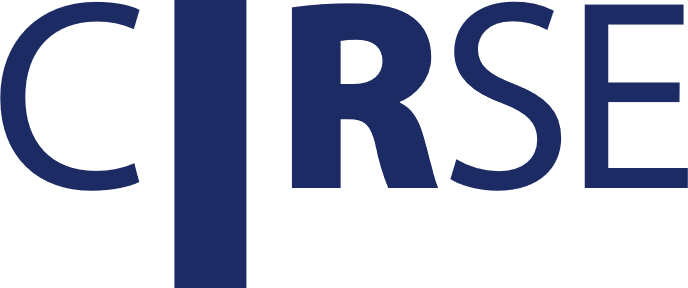 About CIRSE

Cardiovascular and Interventional Radiological Society of Europe (CIRSE) is a non-profit, scientific and educational society founded in 1985
CIRSE has a global network and community of over 44,000 health care professionals, with over 9000 academic members
Our mission is to improve patient care through the support of education, science, research, and clinical practice in the field of IR
And support IR’s next generation…
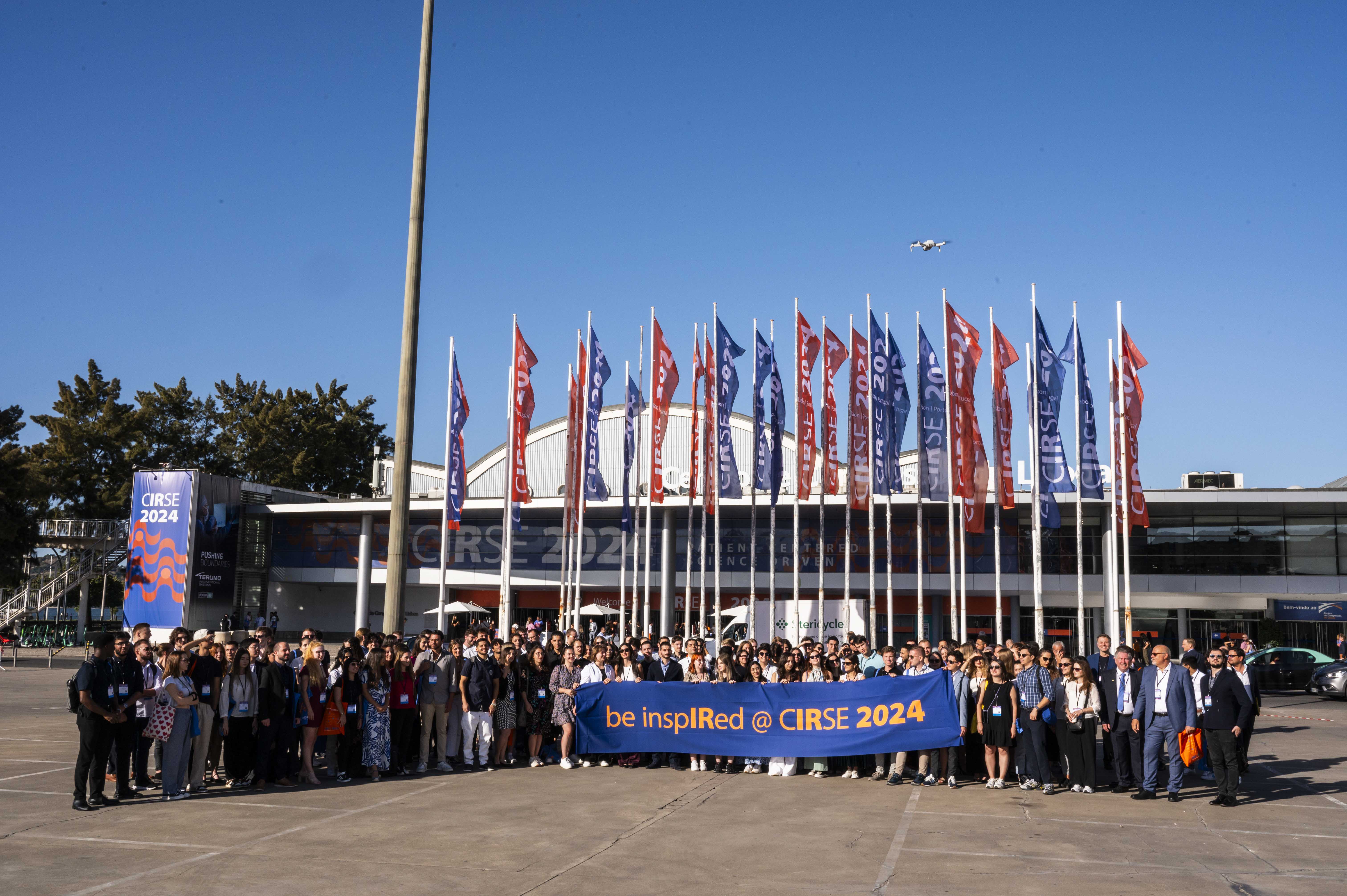 Medical students
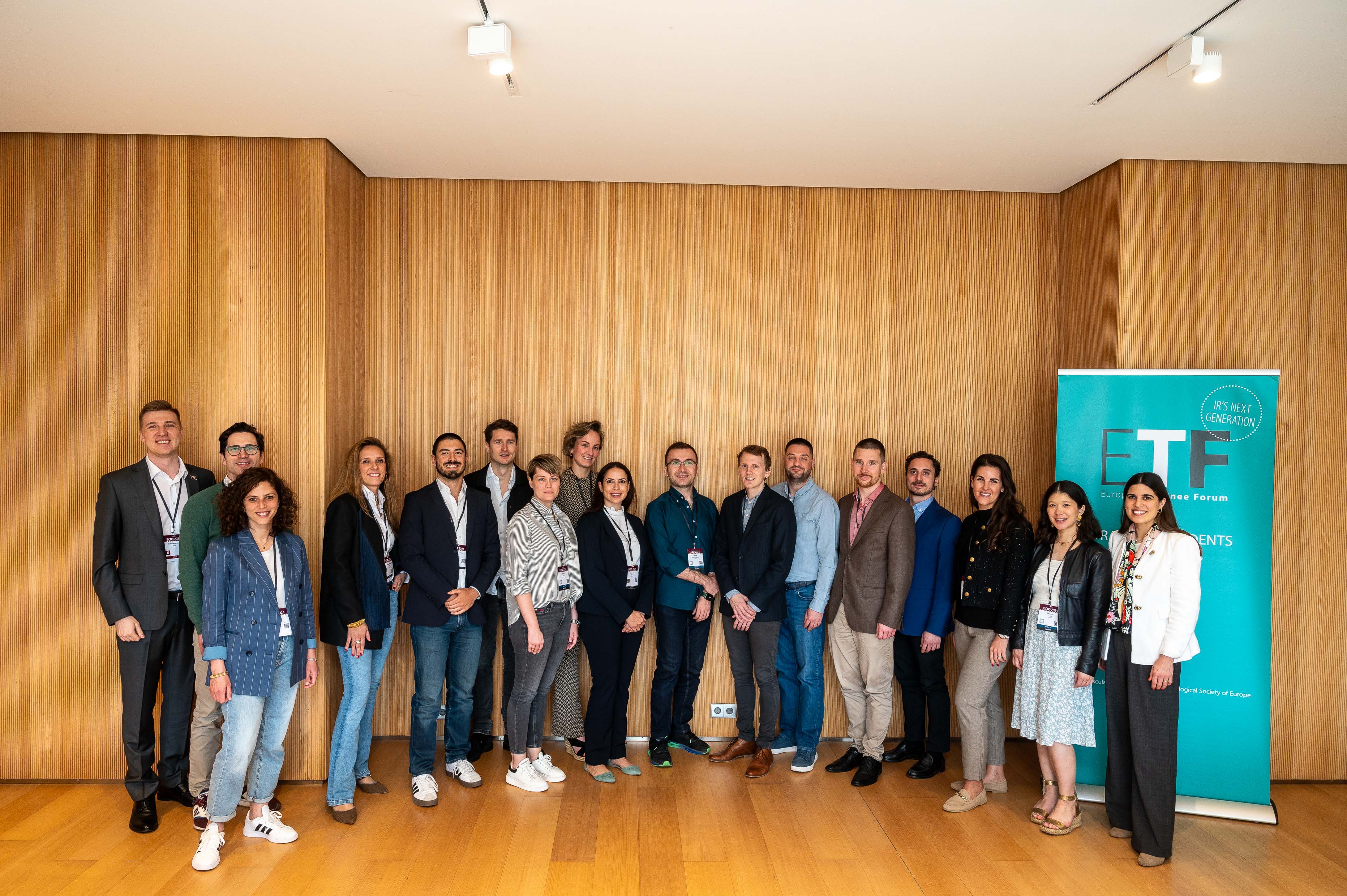 Find out more at cirse.org
Residents, trainees and junior IRs
CIRSE Student Programme – What do we offer?

Student Membership
Free congress registration to all CIRSE meetings (CIRSE, ECIO, ET)
Student internships at IR departments in Europe 
Webinars on basic IR procedures
Research materials for students (reports, papers and IR curricula)
Educational videos 
Networking with junior and senior IRs
Joint activities and events with the CIRSE European Trainee Forum
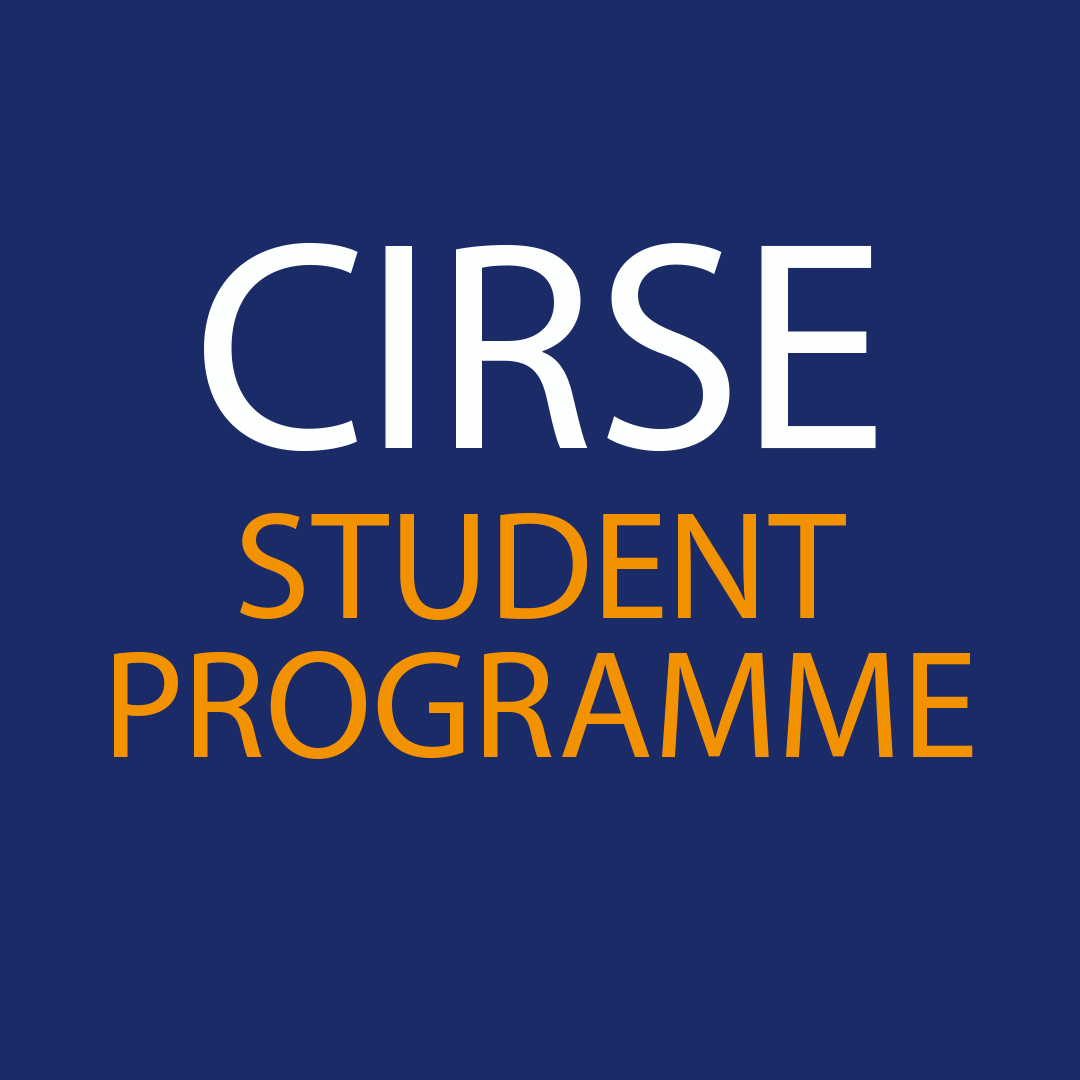 Find out more at cirse.org/students
CIRSE student membership – join the CIRSE family!

What are the main benefits?
Free access to CIRSE’s official journals CVIR
Free video streaming via the CIRSE Library 
Fast track registration for all CIRSE events



Eligibility criteria?
To be enrolled in the first undergraduate degree that started less than 8 years ago
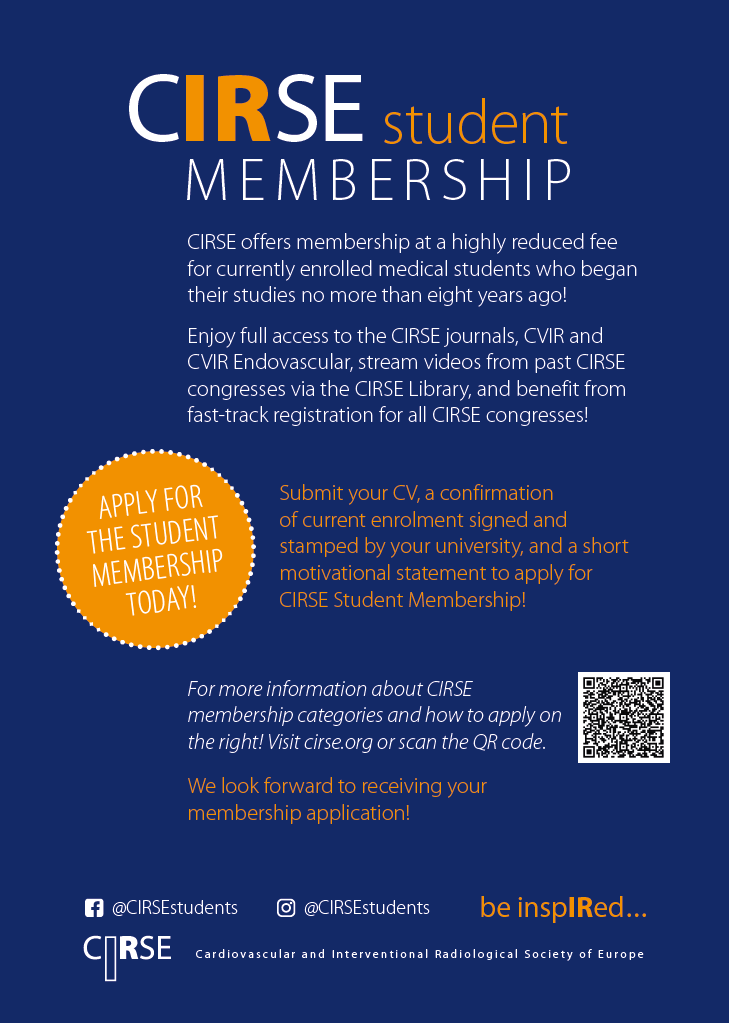 Find out more at cirse.org/students
Access the CIRSE Library with your Student Membership!
Your Student Membership allows you to access all content on the CIRSE Library, including all lectures from webinars and CIRSE Congress.

Not sure where to start? 
Check out the Student Programme sessions that are targeted at students who want to know more about interventional radiology
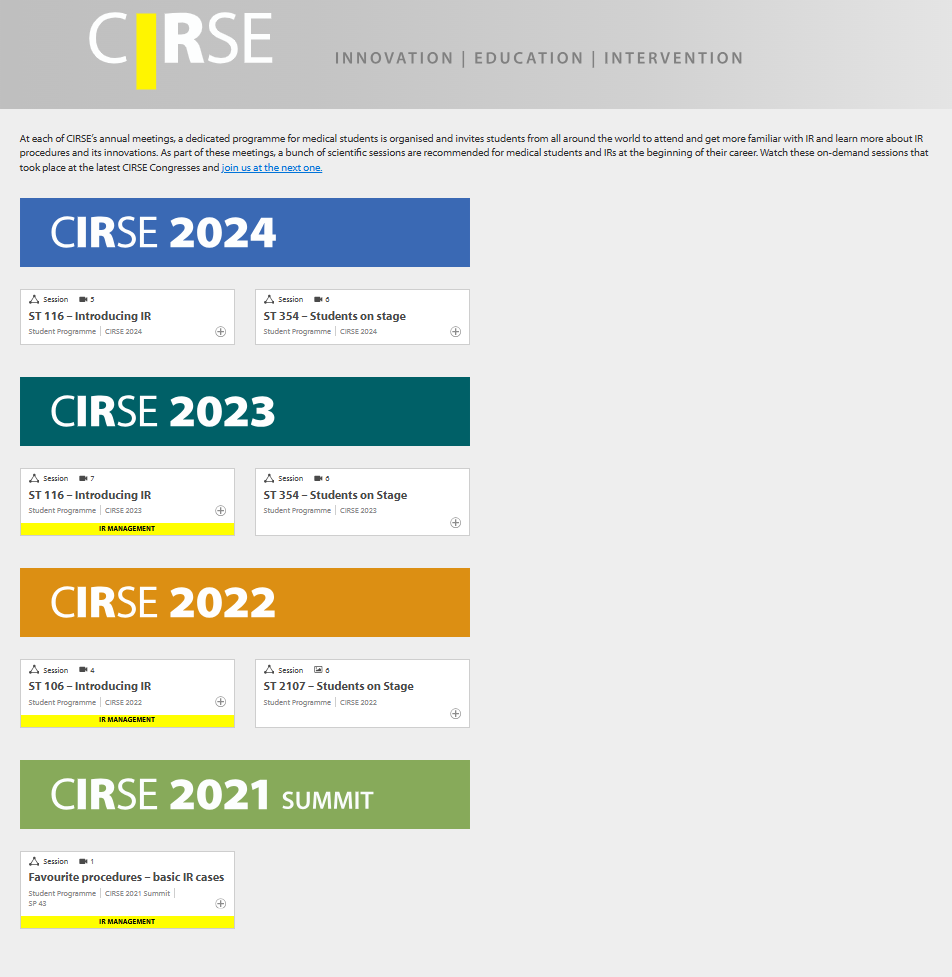 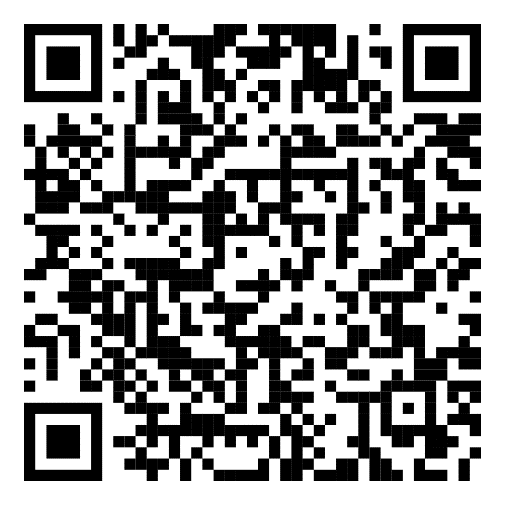 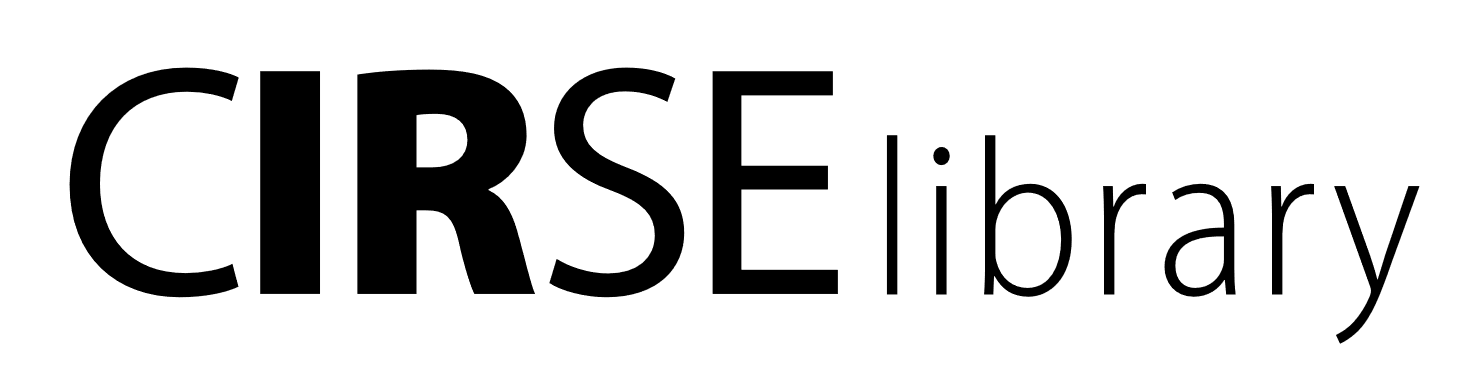 Student Programme at CIRSE 2025
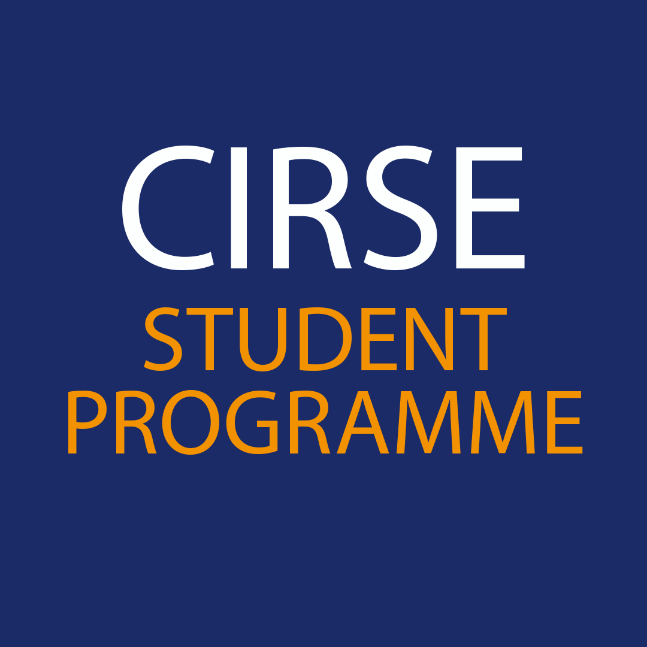 Free Congress Registration + Travel Support Grant
Introducing IR Lecture
Recommended scientific sessions & talks
Global IR Juniors Summit
Students’ exclusive HDT and Simulation Trainings
Workshops in cooperation with corporate partners
Students on Stage session
Social Events: Get-together Event, Mentoring Event, Students’ Evening, Students’ Quiz
Students’ section in the CIRSE Event App
This unique congress experience will provide you educational, engaging & fun IR-related sessions and events!
Undergraduate medical students at CIRSE 2025
Travel Support Grant
The first 200 students who successfully register for CIRSE 2025 have a chance to win a CIRSE travel support grant! 

Visit cirse.org/students and learn more.

In case you have any questions, please contact us at students@cirse.org.
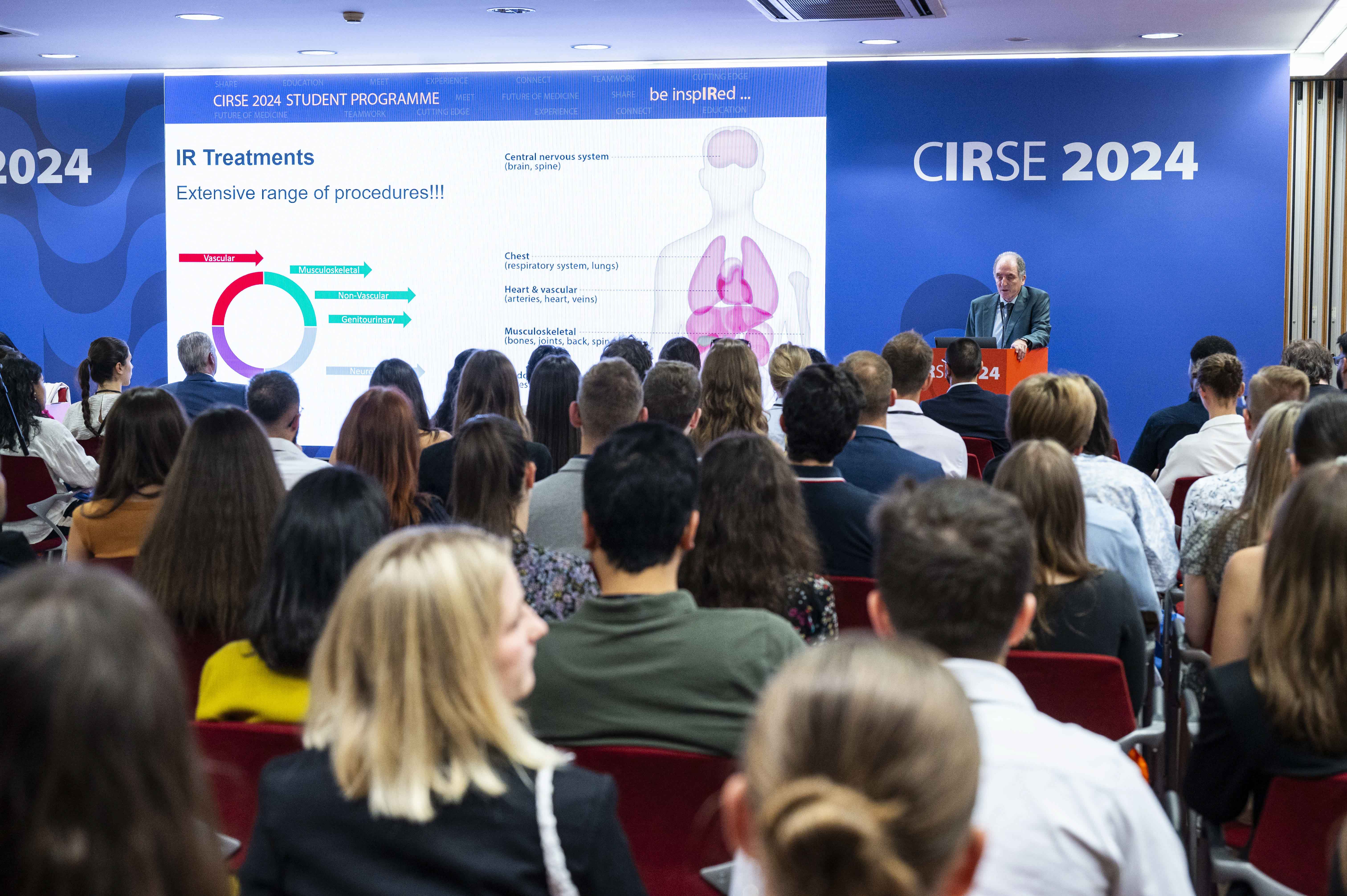 Introducing to IR Lecture
Saturday, 08:30-09:30
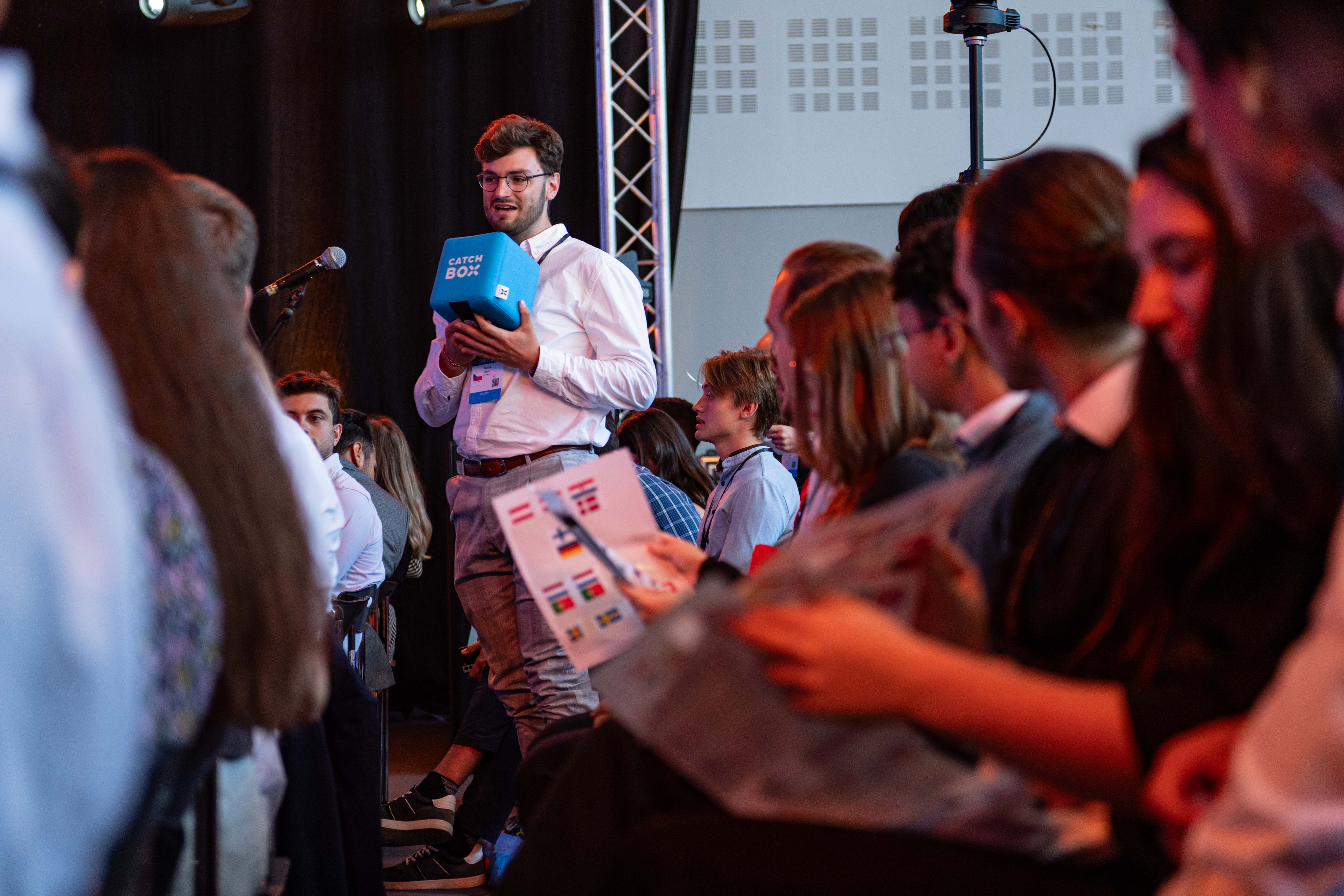 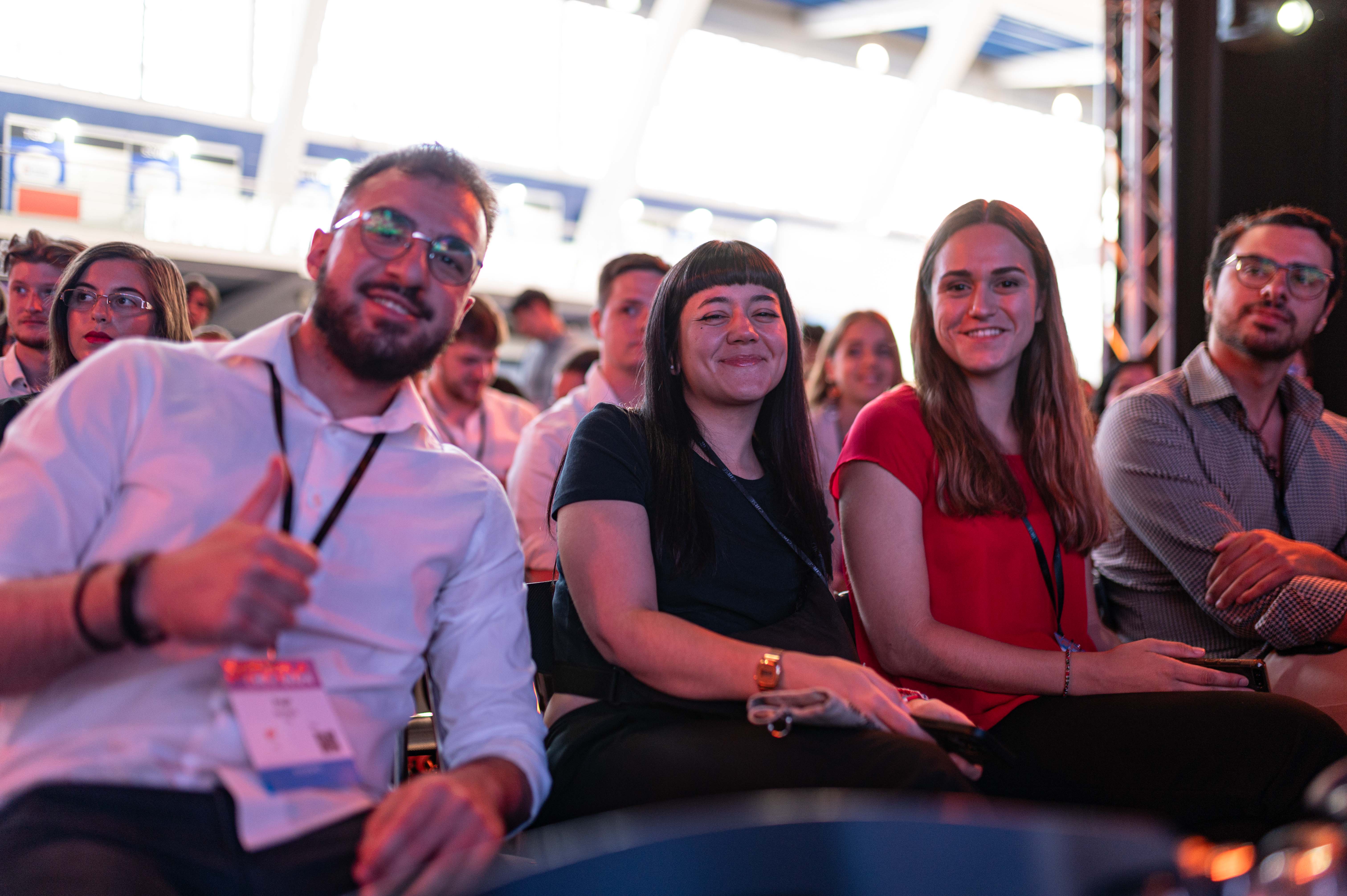 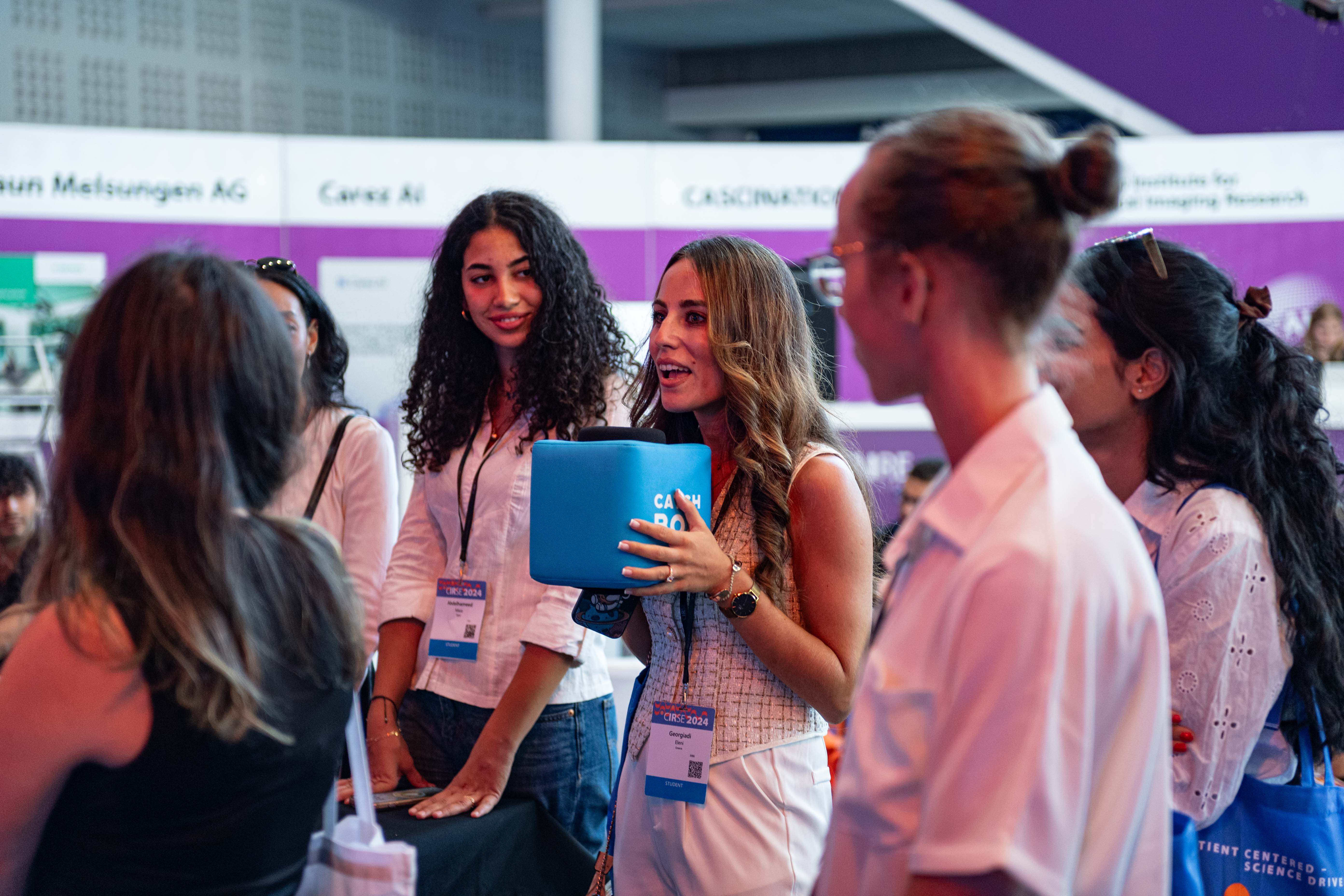 Get-together Event
Saturday, 10:00-11:00
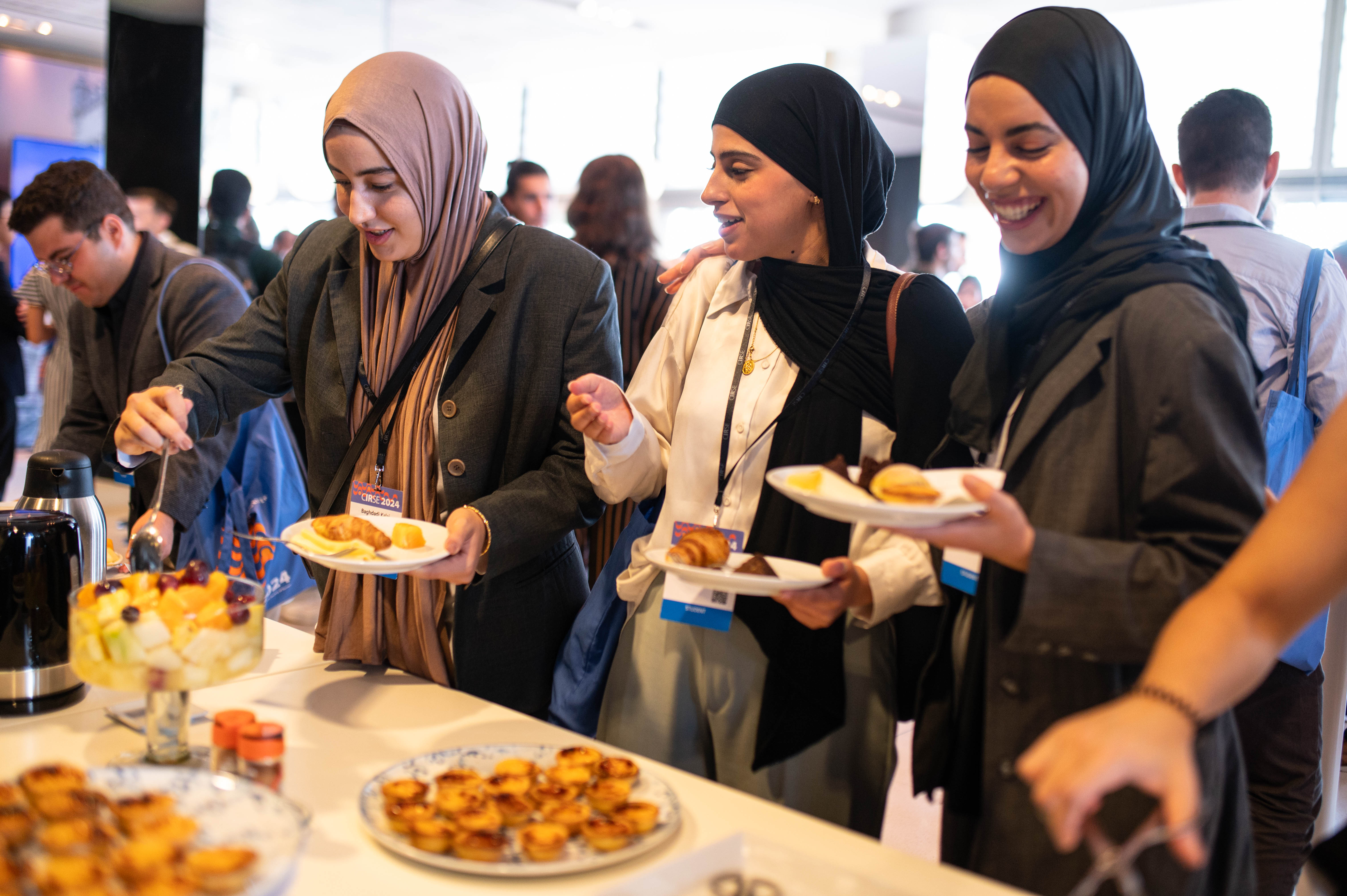 Mentoring Breakfast
Sunday, 08:30-09:30
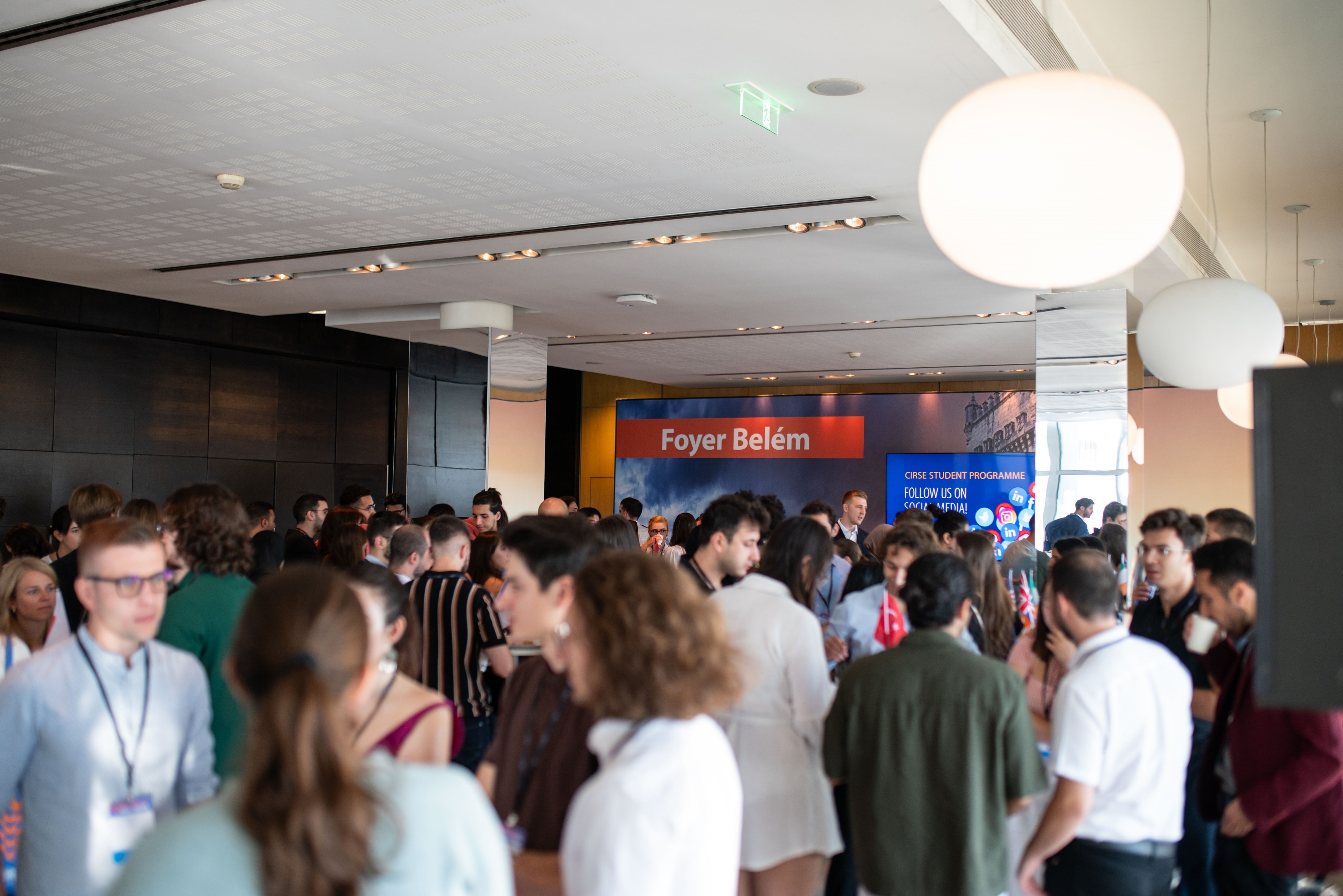 Mentoring Breakfast
Sunday, 08:30-09:30
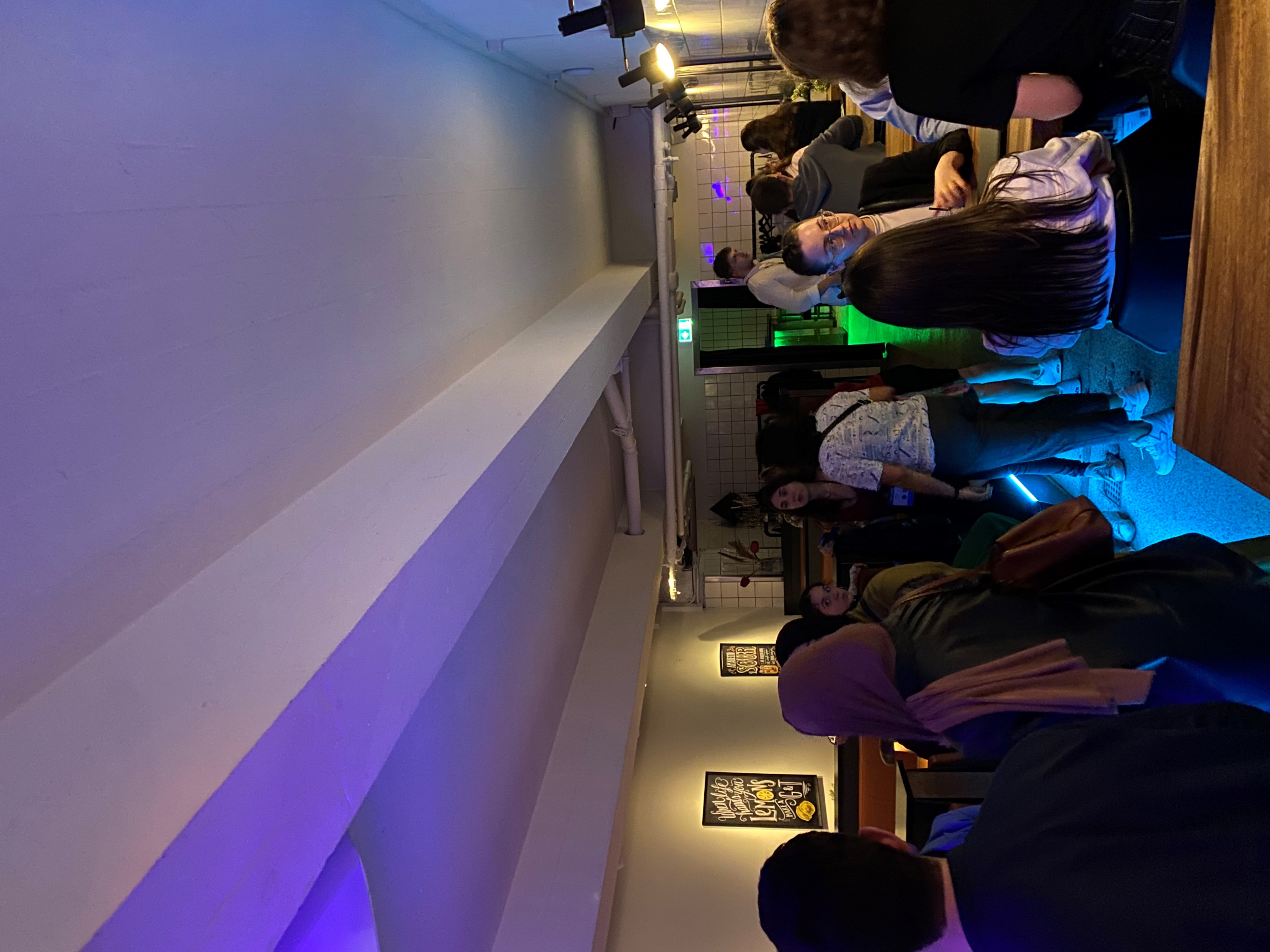 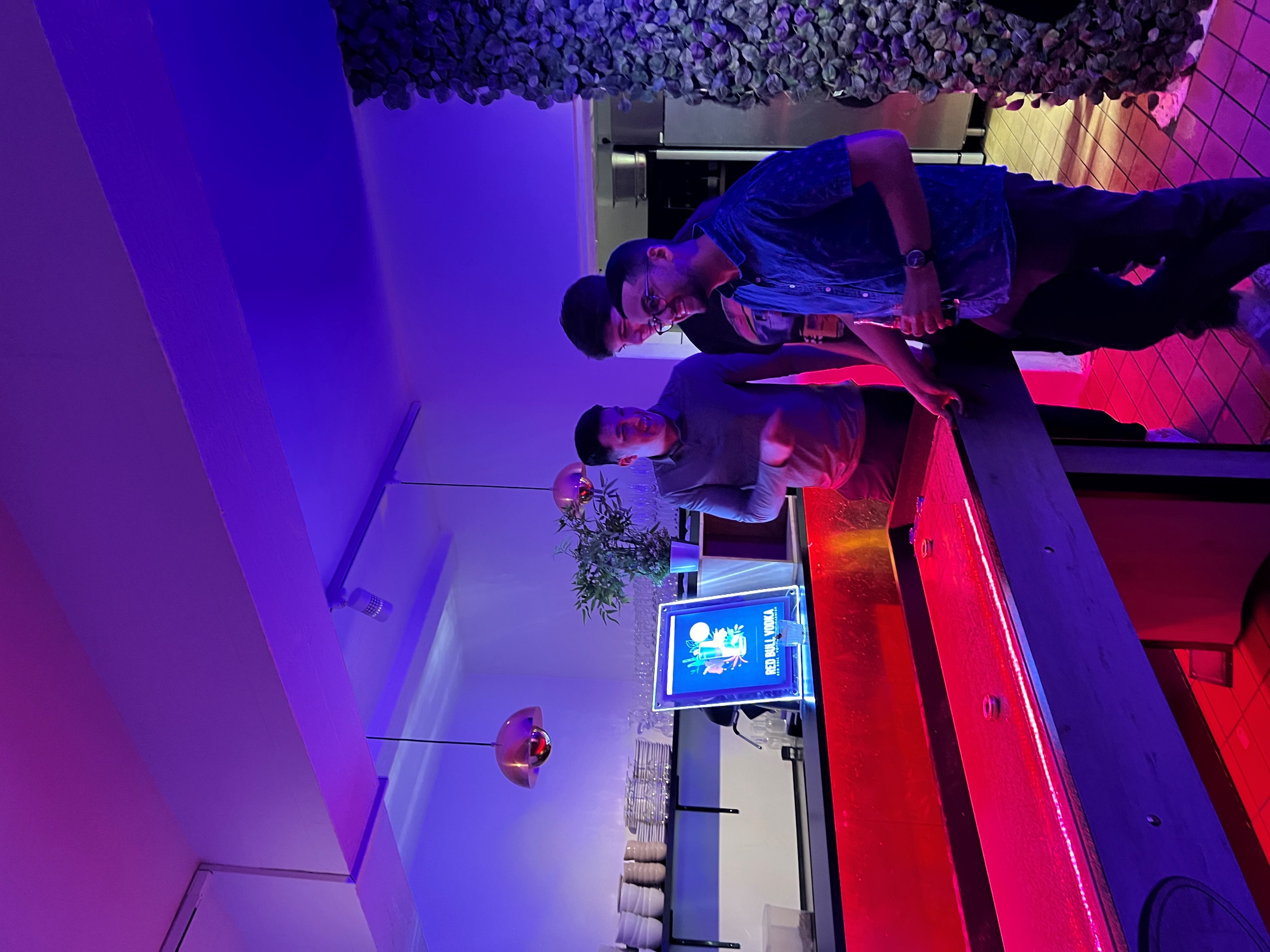 Students’ Evening
Sunday, 20:00-22:00
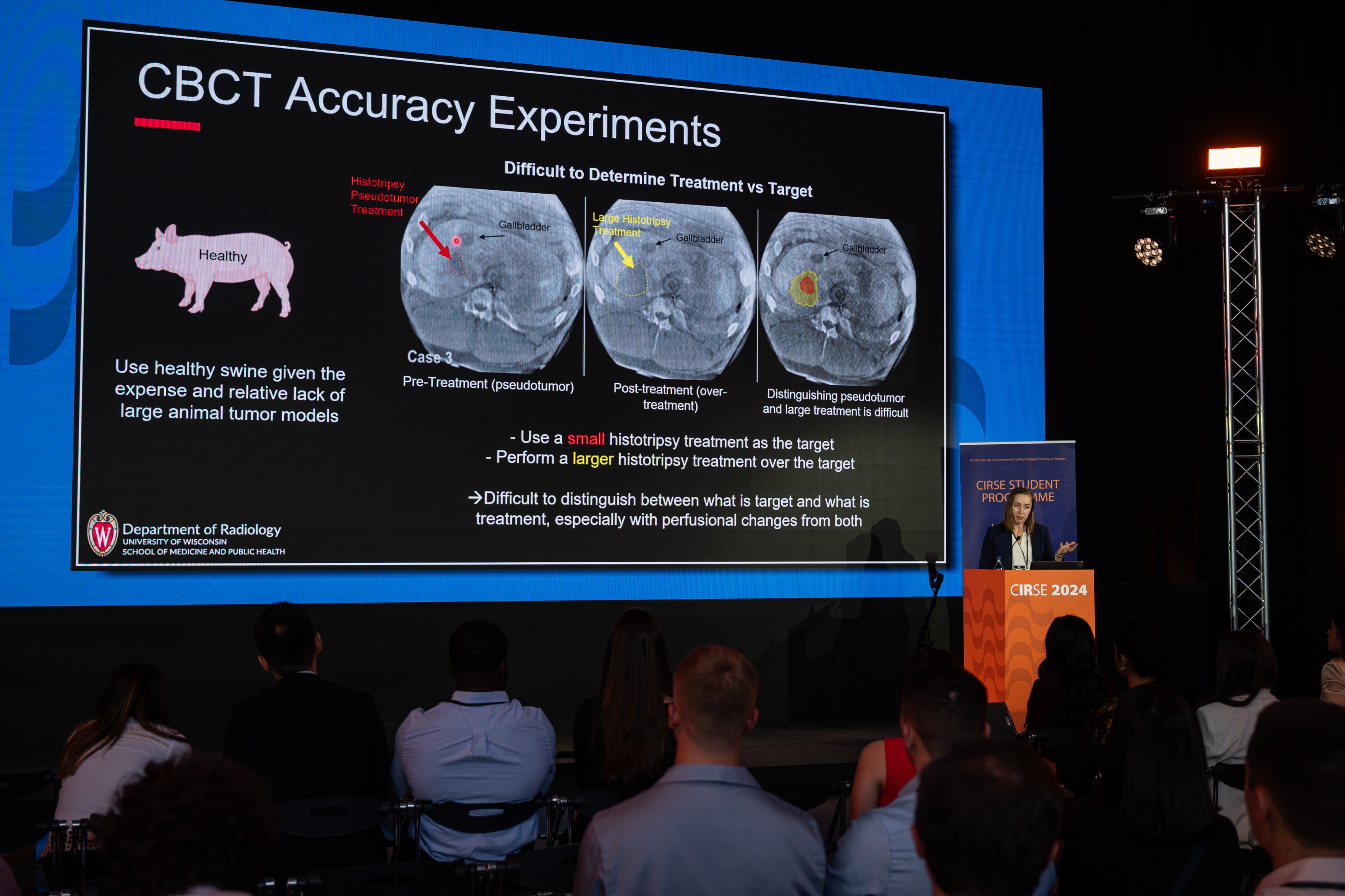 Students on Stage
Monday, 14:00-15:00
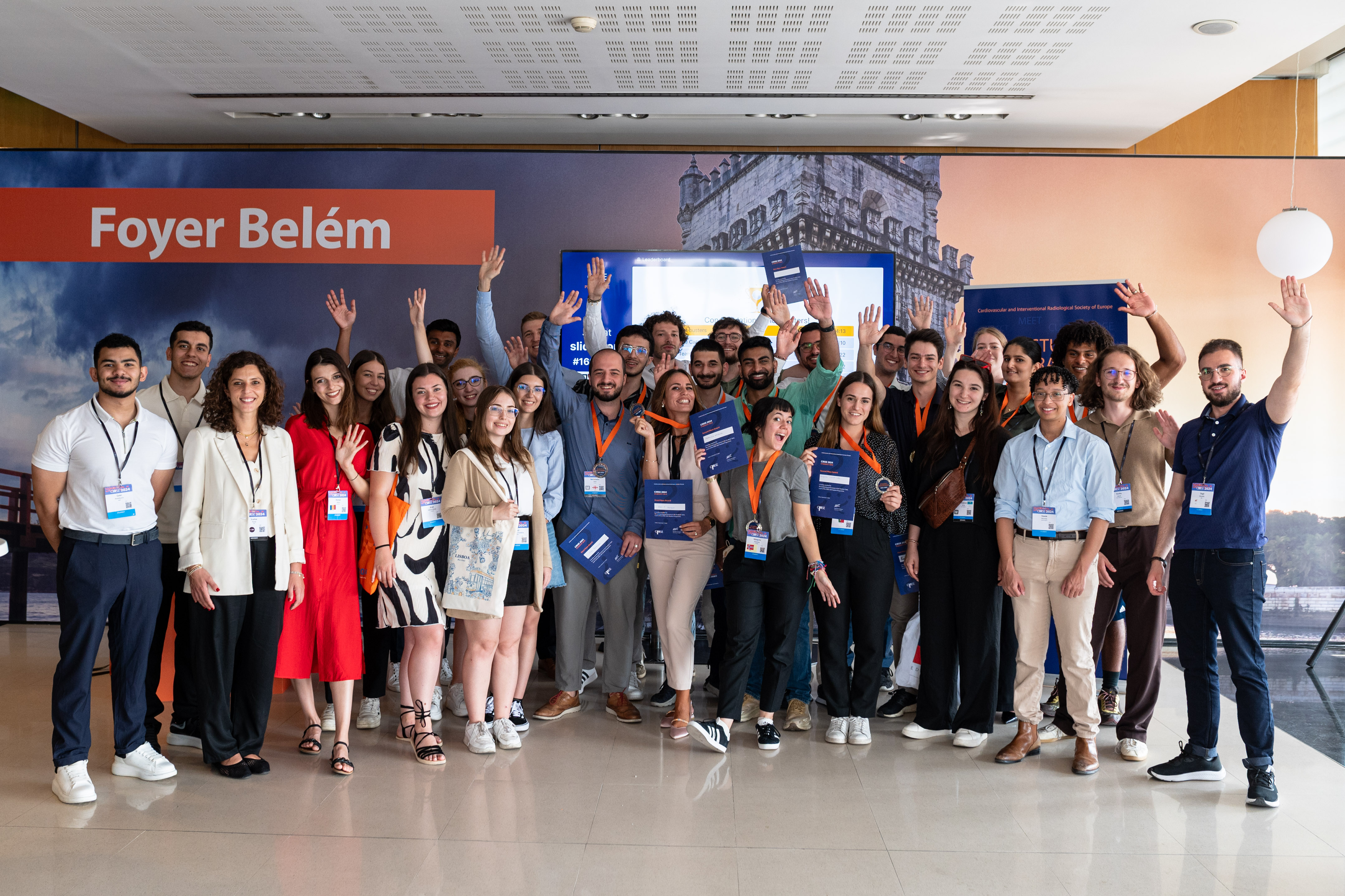 Students’ Quiz
Tuesday, 12:00-13:00
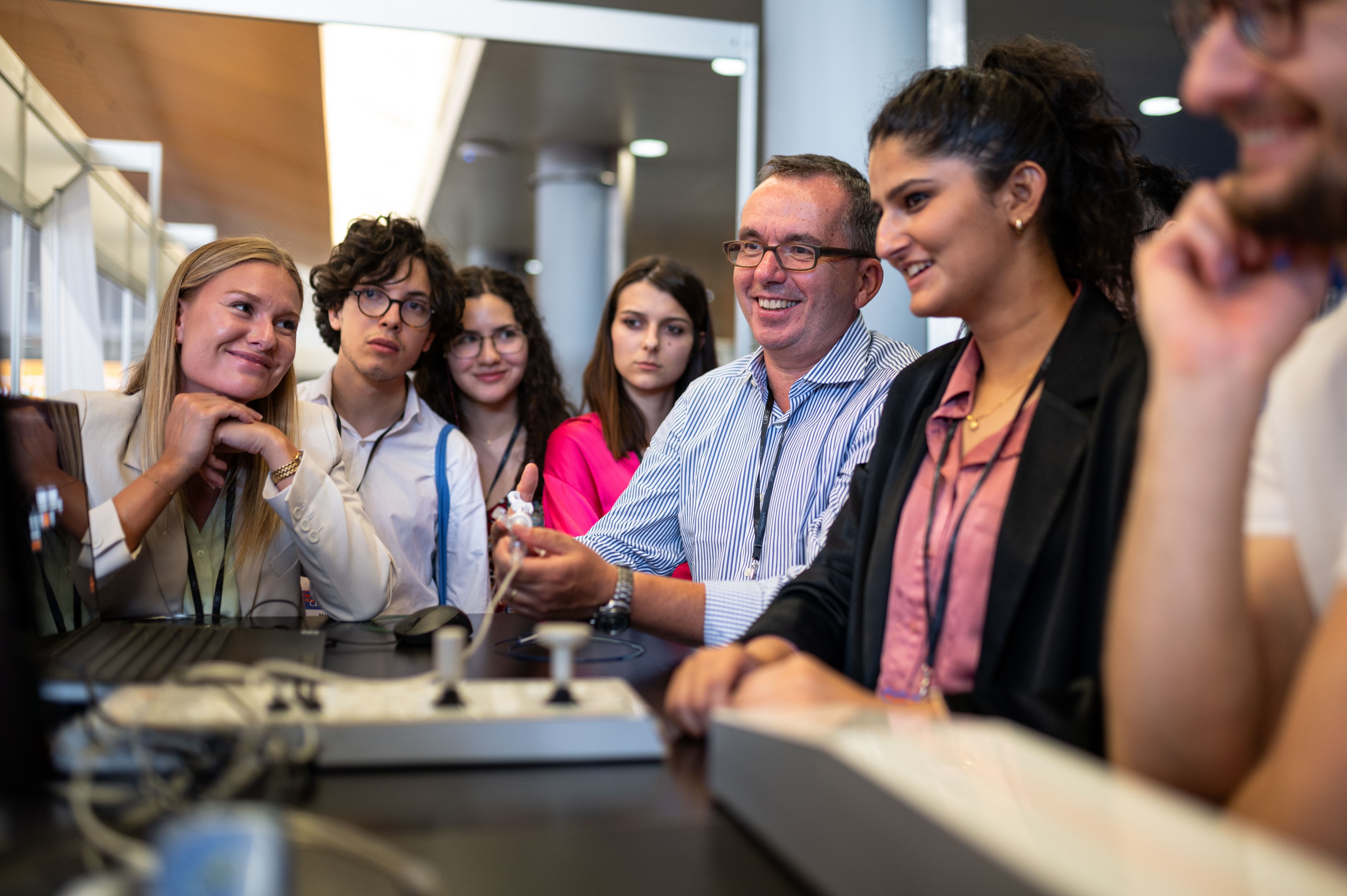 Hands-on device training
Saturday-Tuesday
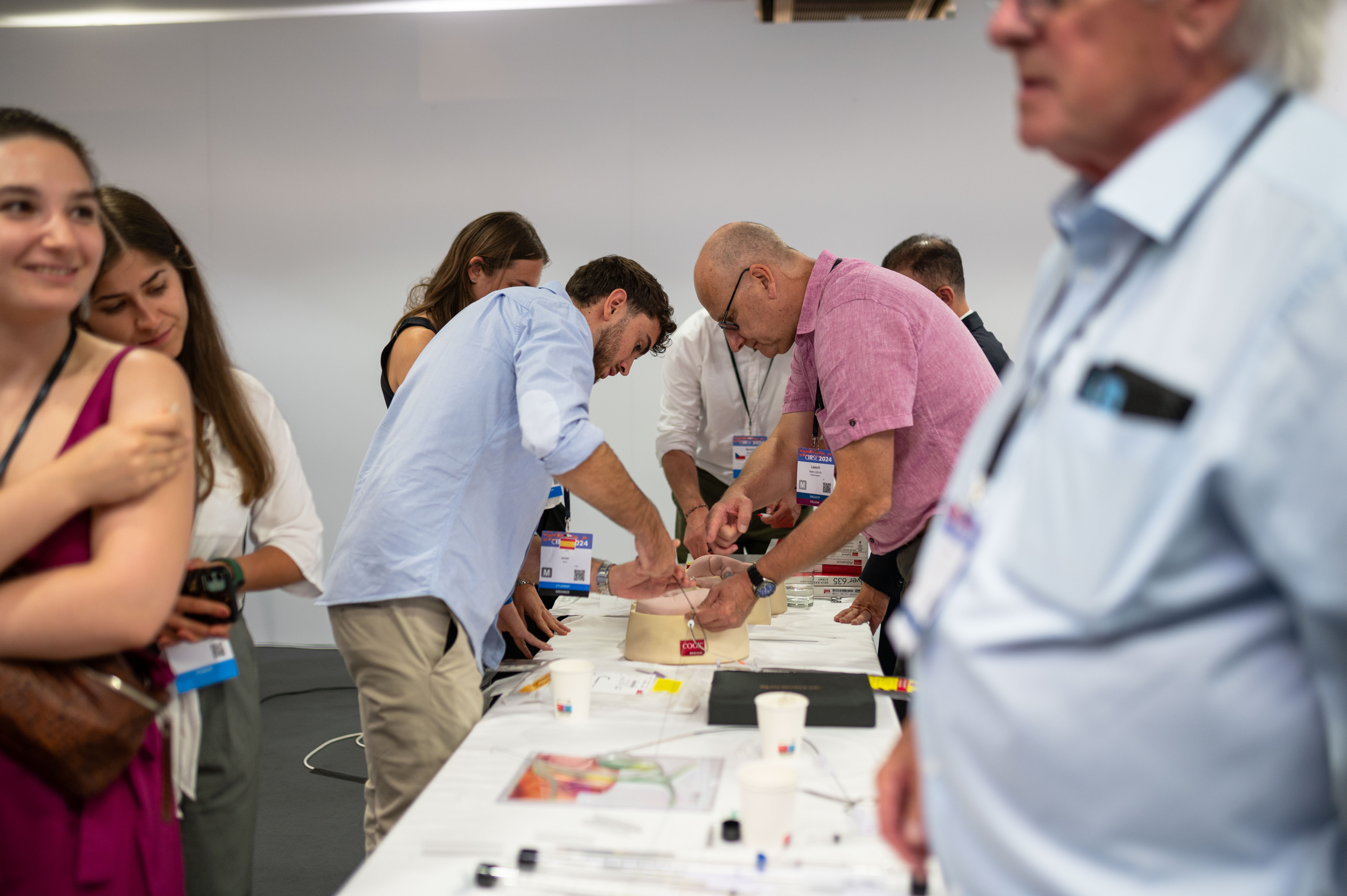 Hands-on device training
Saturday-Tuesday
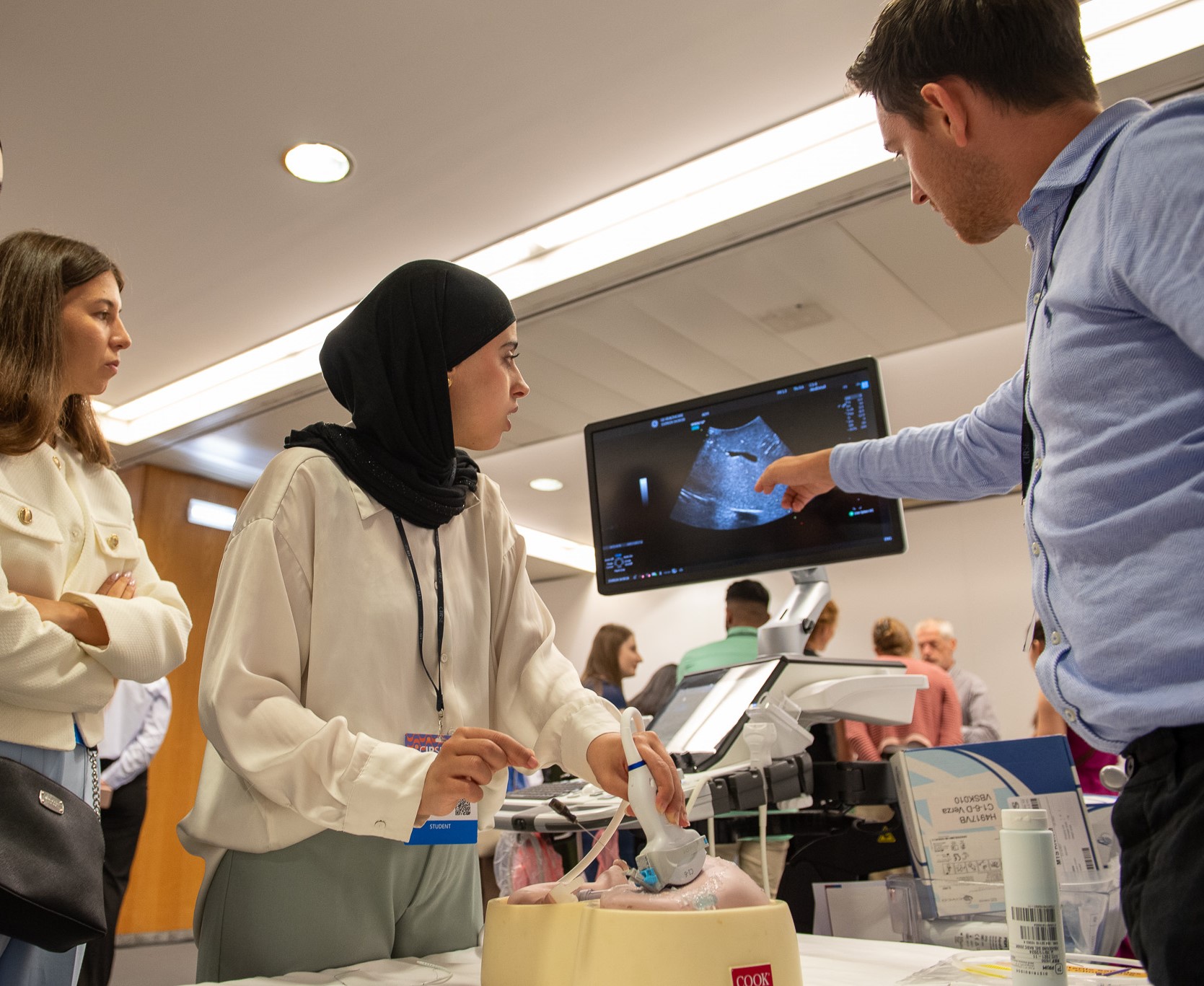 Hands-on device training
Saturday-Tuesday
Why you should be a part of the CIRSE Student Programme?

Deepen your knowledge of IR
Get to know other medical students
Meet leaders in IR
Learn different methods & possibilities of IR practice through Hands-on device training 
Get inspired by different IR career paths
Workshops by CIRSE corporate partners
Social events(Mentoring Breakfast, Students’ Evening, Students’ Quiz)
Recommended scientific sessions & talks
Hands-on device training sessions
Introducing IR Lecture
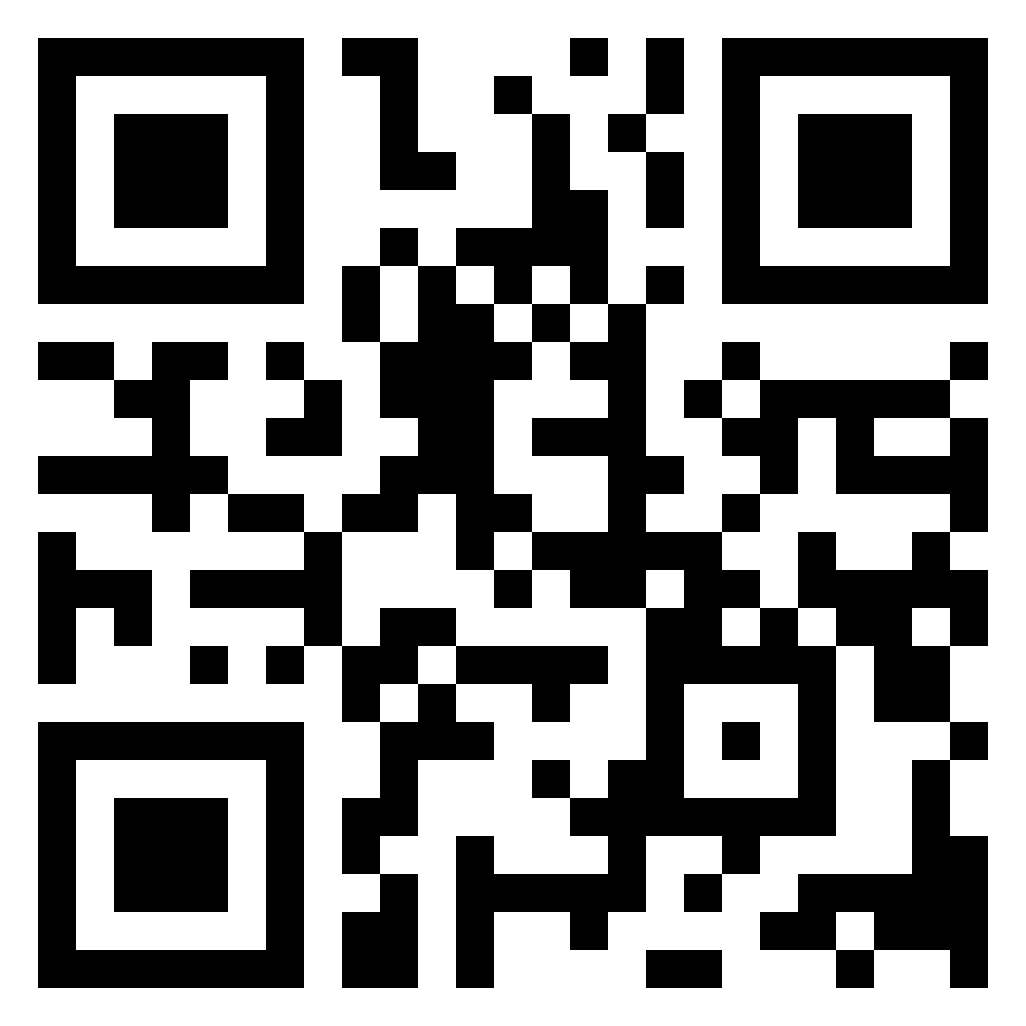 Scan the code 
to learn more
Interventional Radiology Curriculum for Medical Students
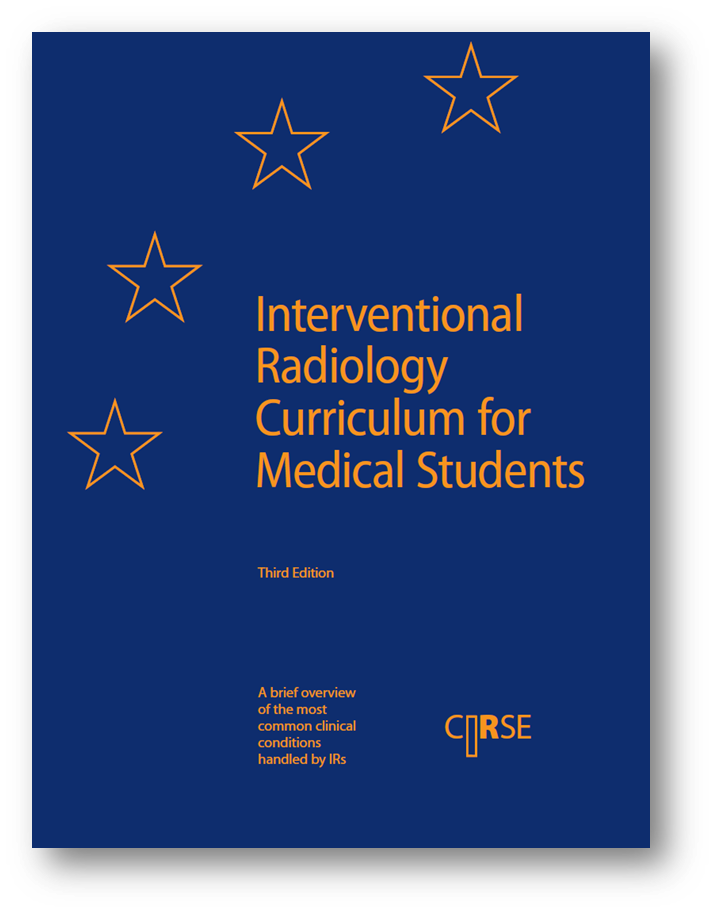 This curriculum is designed to make medical students aware of the ever-increasing role of interventional radiology in hospital medicine. It aims to support medical students planning on pursuing a career in IR and those who may participate in a multidisciplinary approach to patient care in the future.
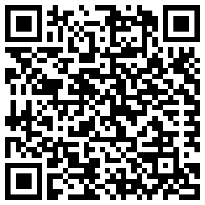 Scan the code to download the curriculum for free at cirse.org